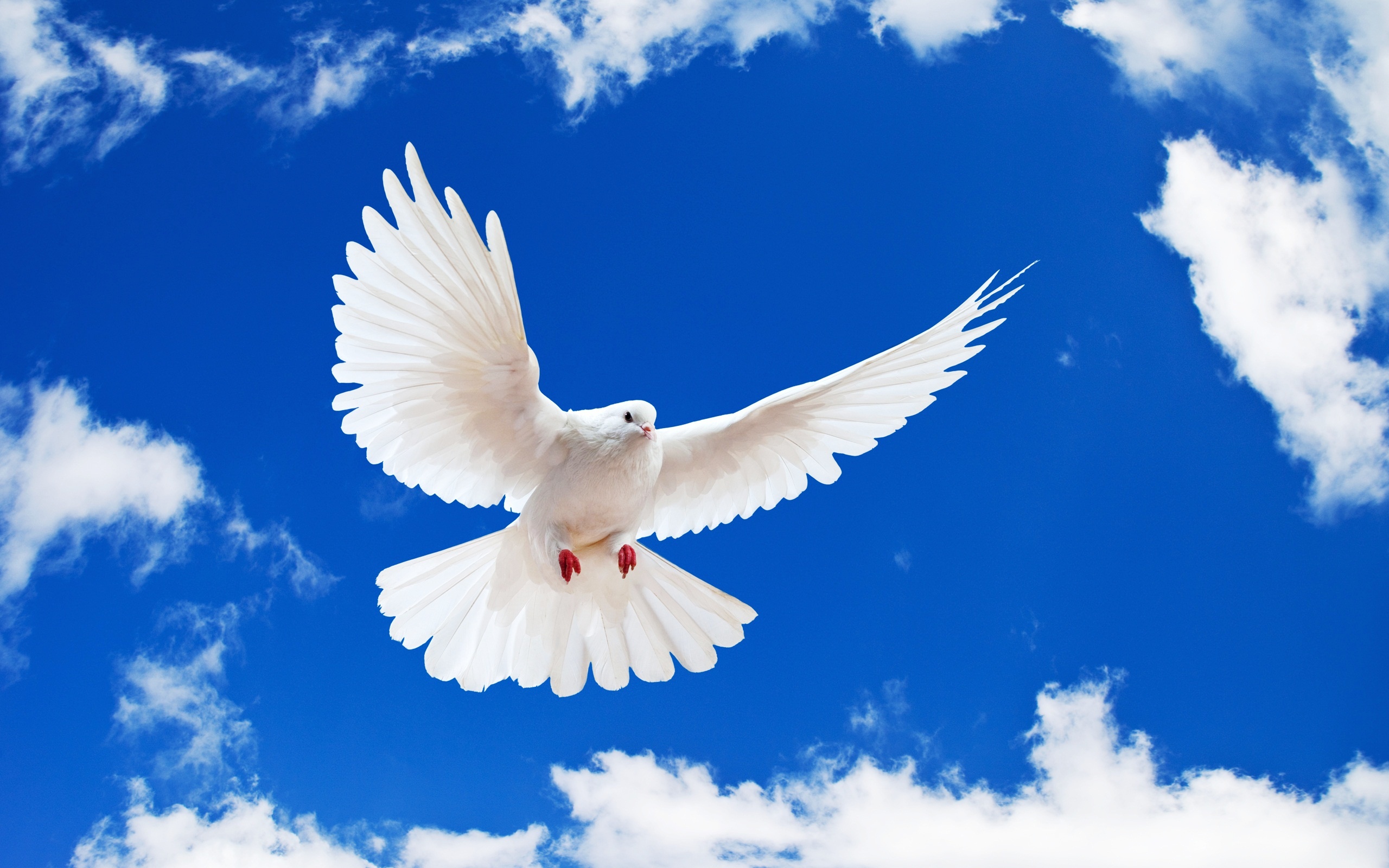 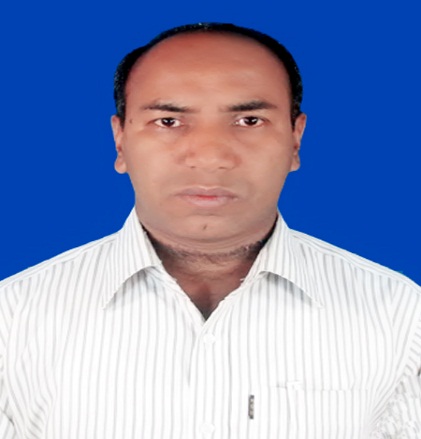 আজকের পাঠে তোমাদের স্বাগতম
শিক্ষক পরিচিতি
পাঠ পরিচিতি
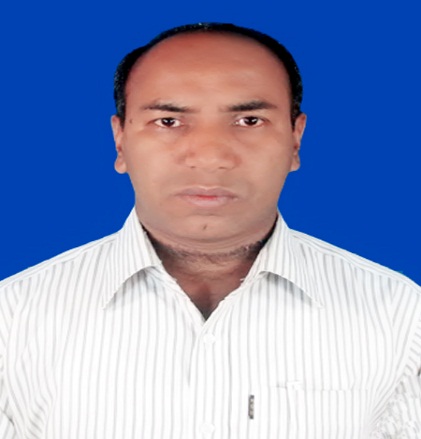 মোঃ আলমগীর হোসেন  
সহকারি  শিক্ষক(আইসিটি)
রহিমাপুর ফাজিল মাদ্রাসা  পত্নীতলা, নওগাঁ ।  
মোবাইল - ০১৭২৩৬২৬১০৮
বিষয়ঃ তথ্য ও যোগাযোগ প্রযুক্তি
অষ্টম শ্রেণি
অধ্যায়ঃ তৃতীয়
আজকের পাঠঃ কম্পিউটার ভাইরাস 
সময়ঃ ৫০মি
তারিখ – ২০/১২/২০১৯
মাল্টিমিডিয়ার মাধ্যমসমুহ
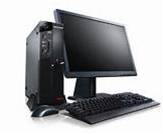 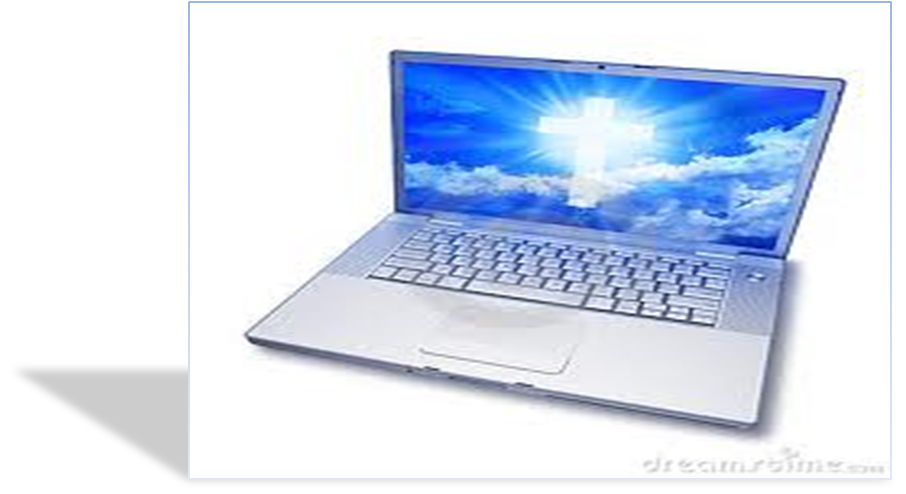 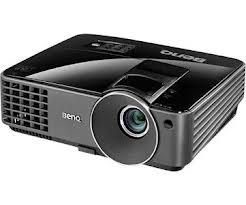 ল্যাপটপ
কম্পিউটার
প্রজেক্টর
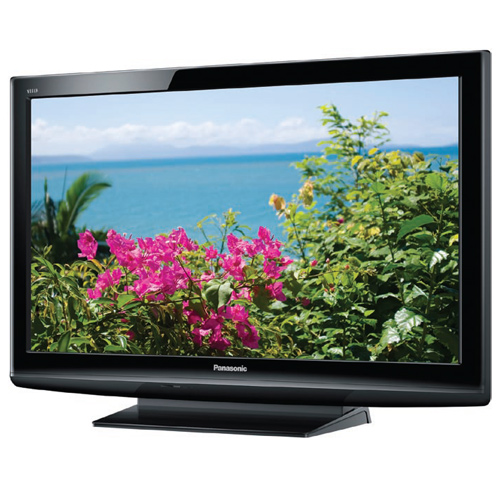 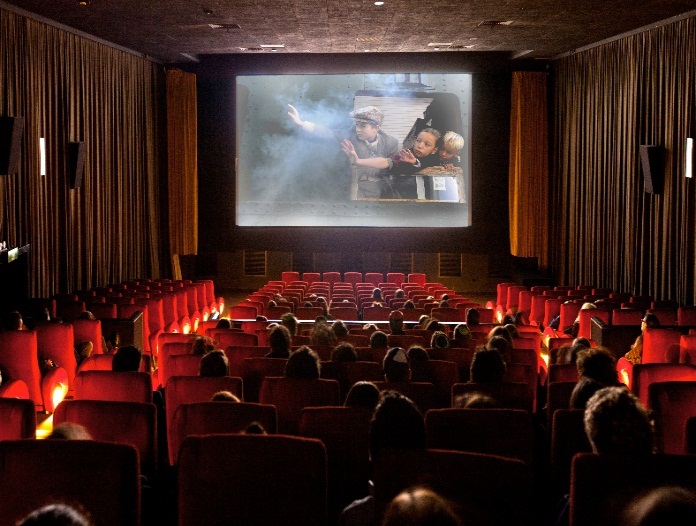 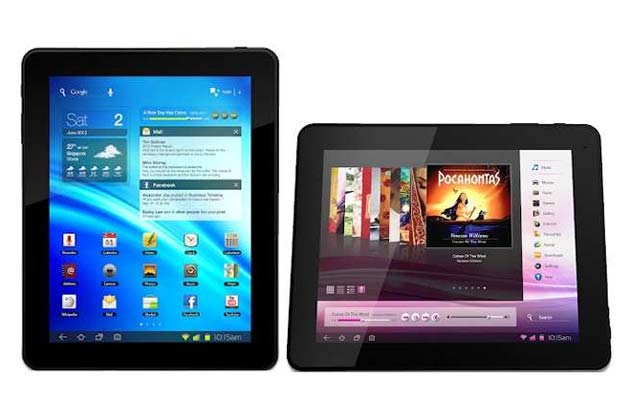 ট্যাবলেট ফোন
সিনেমা
টেলিভিশন
আজকের পাঠ
মাল্টিমিডিয়ার ব্যবহার
শিখনফল
এই পাঠ শেষে শিক্ষার্থীরা ……
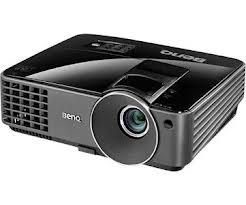 ১। মাল্টিমিডিয়া কি বলতে পারবে ।
২। মাল্টিমিডিয়ার মাধ্যমসমুহ কি বলতে পারবে ।  
৩। মাল্টিমিডিয়ার প্রয়োগ বর্ণনা করতে পারবে ।
মাল্টিমিডিয়া
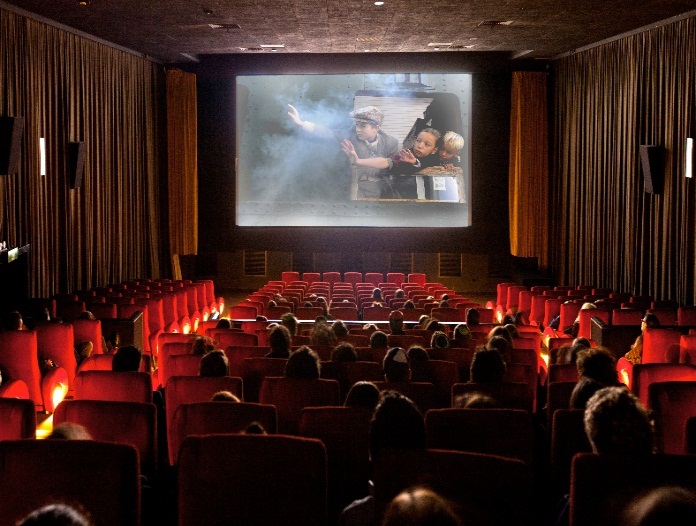 লেখা , ছবি , অডিও , ভিডিও , গ্রাফিক্স এর সমন্বিত পদ্ধতি হল মাল্টিমিডিয়া । মাল্টিমিডিয়া বিনোদন , শিক্ষা , ইন্টারনেটসহ বিভিন্ন ক্ষেত্রে ব্যবহৃত হয় ।
মাল্টিমিডিয়ার প্রয়োগের ক্ষেত্রসমুহ
বর্ণ বা টেক্সট
চিত্র বা গ্রাফিক্স
শব্দ বা অডিও
ভিডিও, টিভি, সিনেমা
এনিমেশন ও ডিজিটাল প্রকাশনা
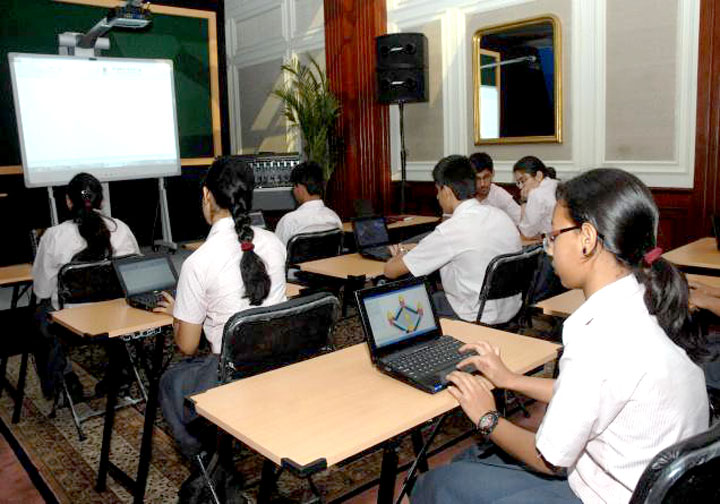 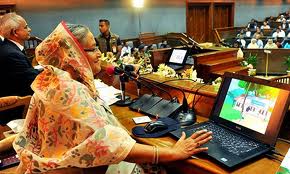 মাল্টিমিডিয়া ক্লাস
শিক্ষাক্ষেত্রে
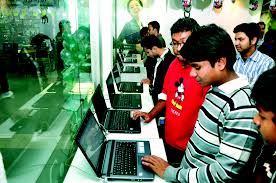 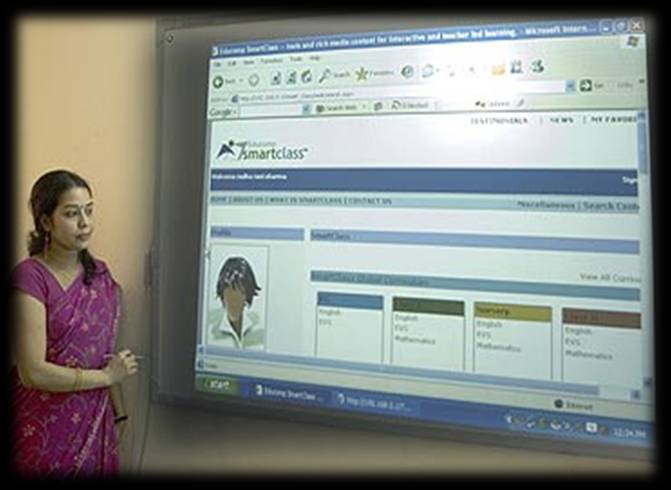 প্রশিক্ষণ কেন্দ্রে বিনোদন
ডিজিটাল কনটেন্ট
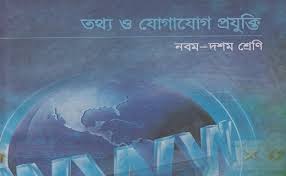 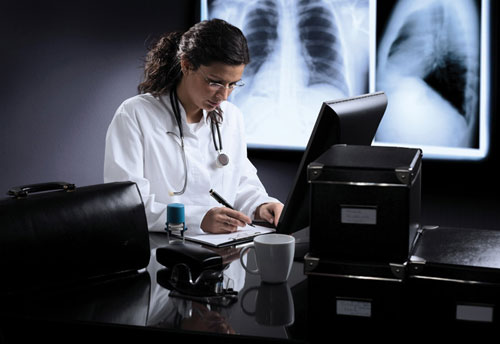 তথ্য ও যোগাযোগ প্রযুক্তিতে
চিকিৎসা
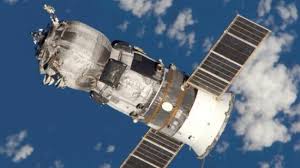 মহাকাশ গবেষণা
জেনেটিক গবেষণা
একক কাজ
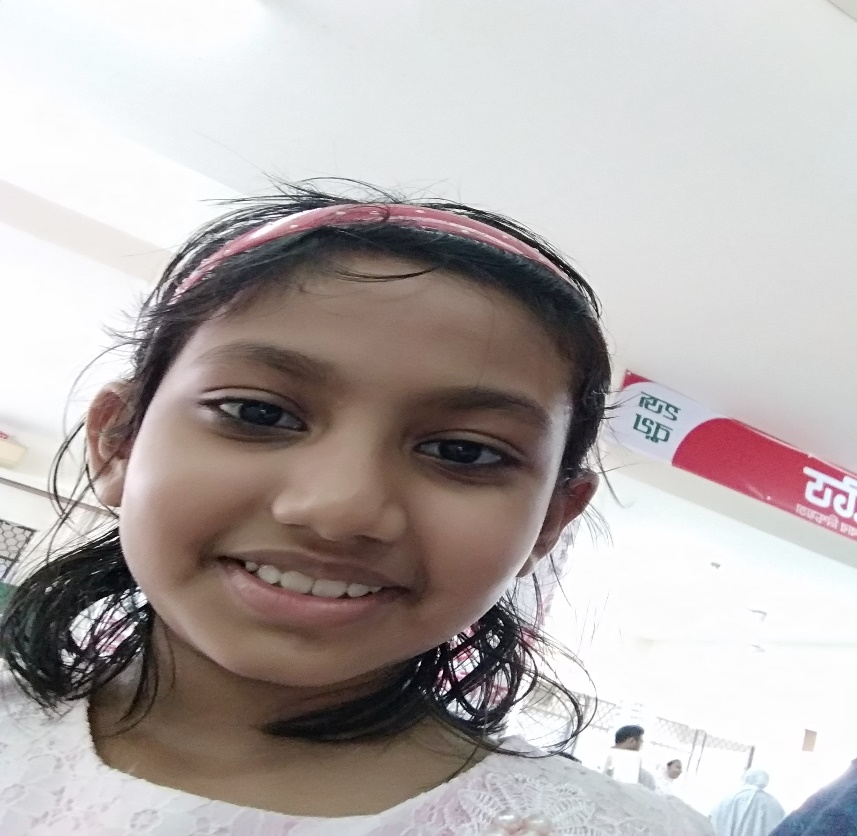 মাল্টিমিডিয়া ধারন ও পরিচালনার যন্ত্র কি কি ?
দলীয় কাজ
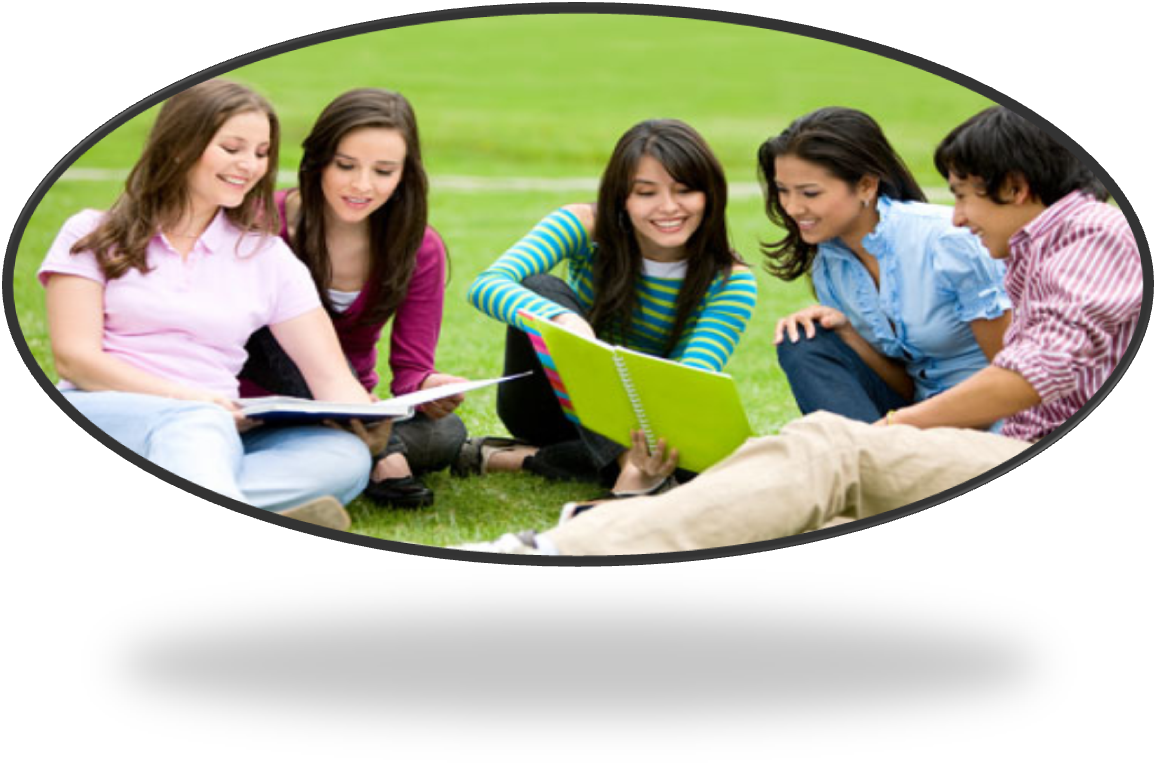 মাল্টিমিডিয়ার প্রয়োগ কি কি ক্ষেত্রে বর্ননা কর ?
মুল্যায়ন
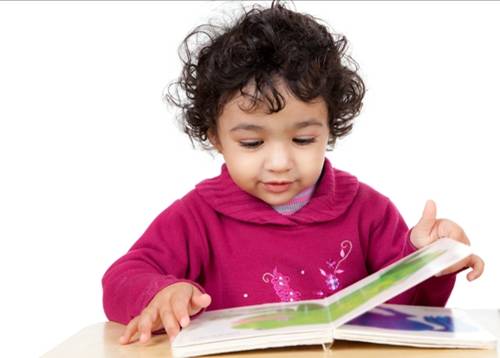 ১.মাল্টিমিডিয়া কাকে বলে ?
২.কয়েকটি মাল্টিমিডিয়া সফটোয়্যারের নাম বল ।
বাড়ির কাজ
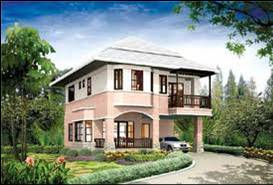 মাল্টিমিডিয়ার ব্যবহারের সুবিধা বর্ণনা কর।
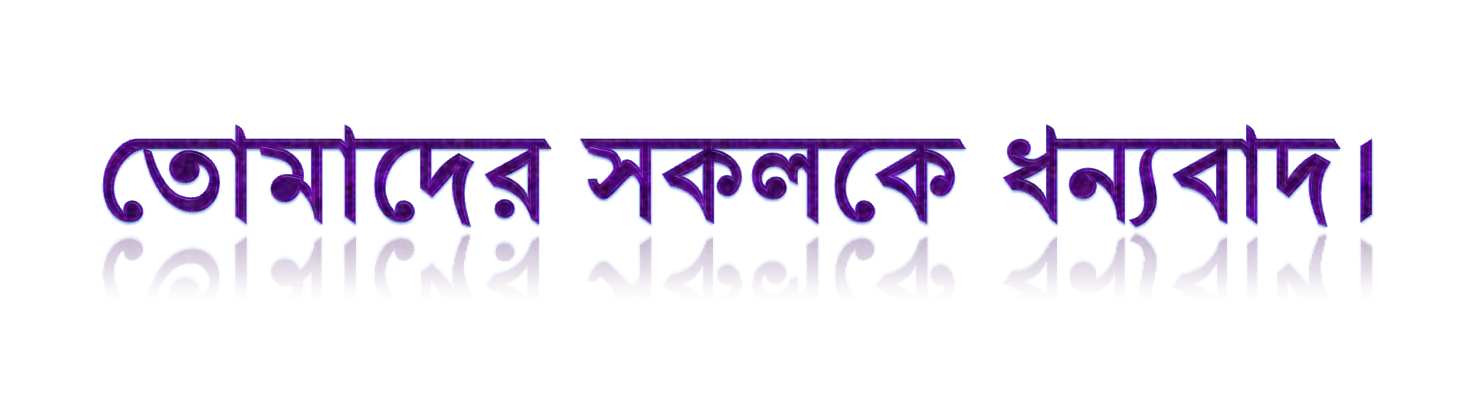 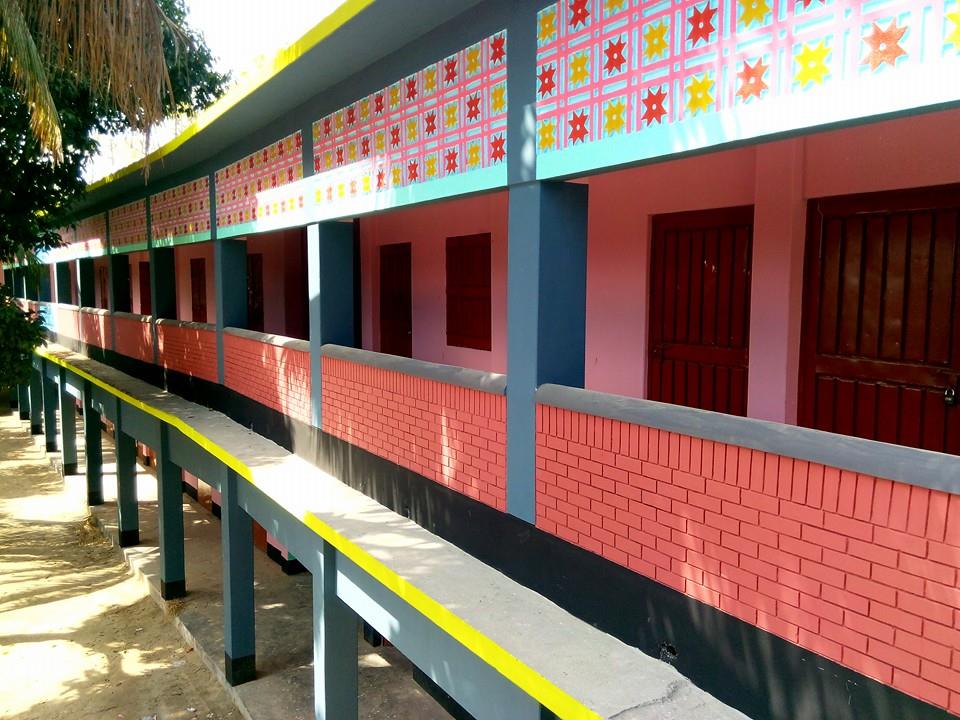 রহিমাপুর ফাজিল মাদ্রাসা ।